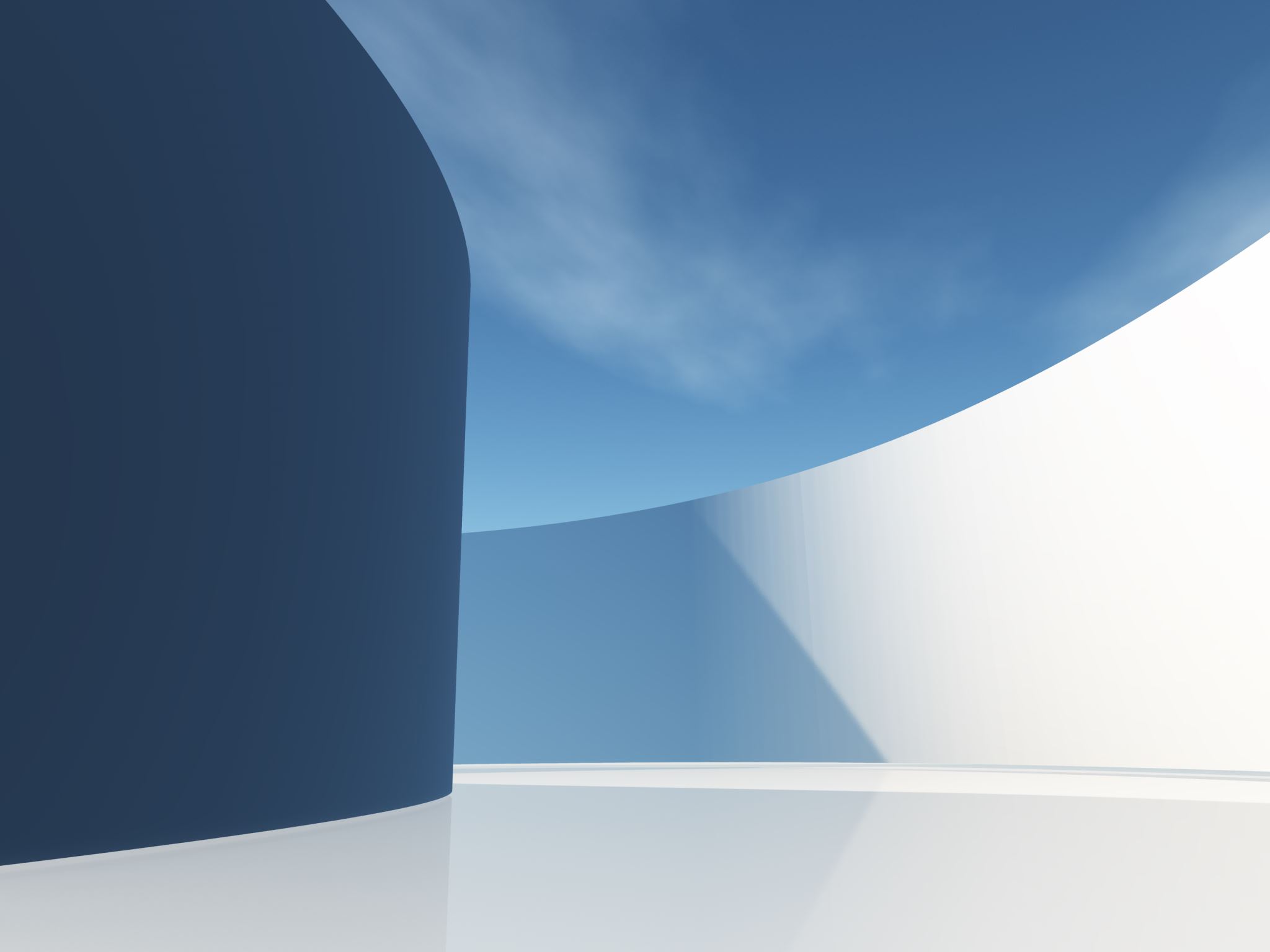 SECC AB 506 Compliance in our Churches
Anna Chung, Esq.General CounselSoutheastern California Conference 
Updated August 15, 2023
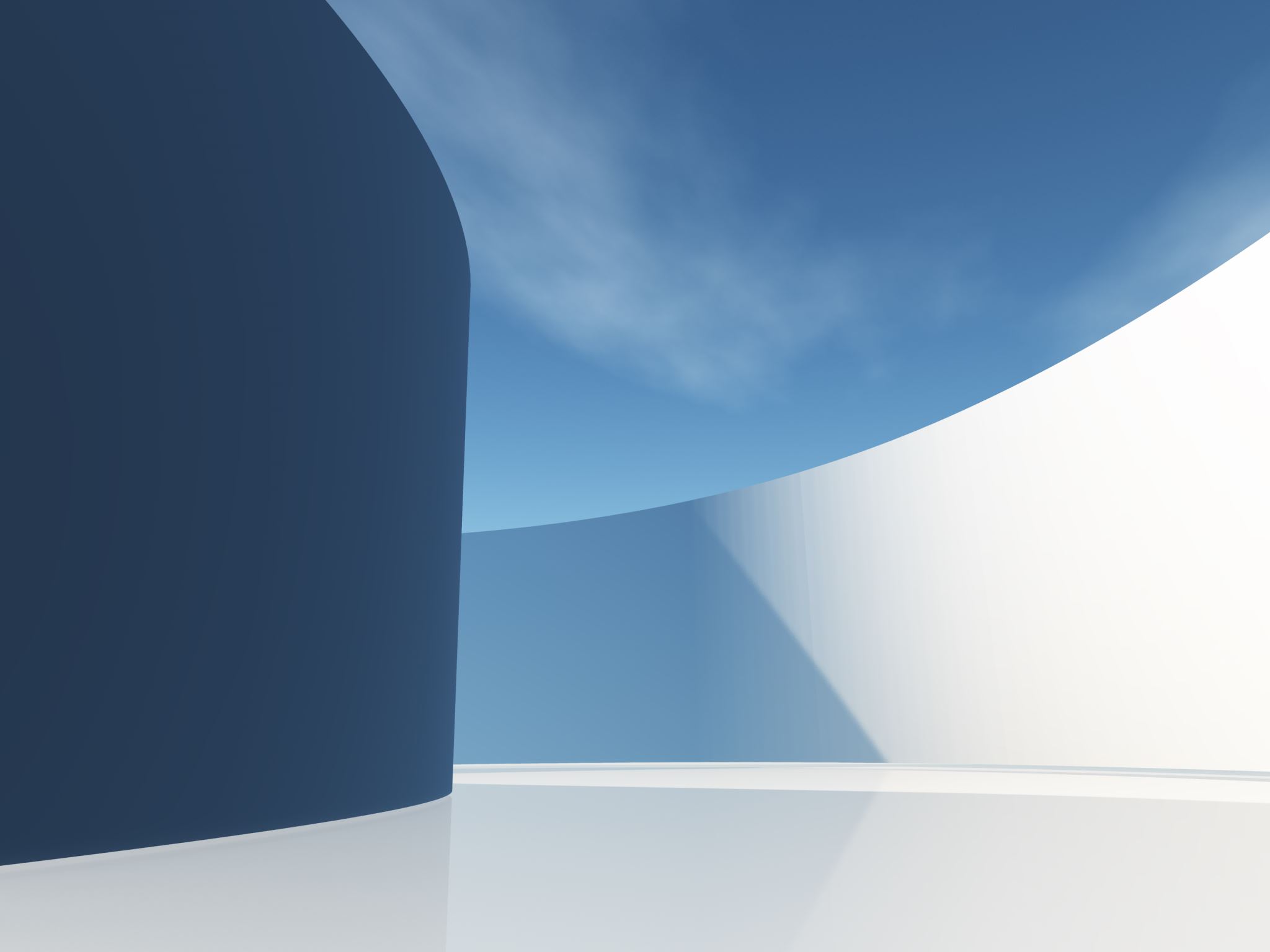 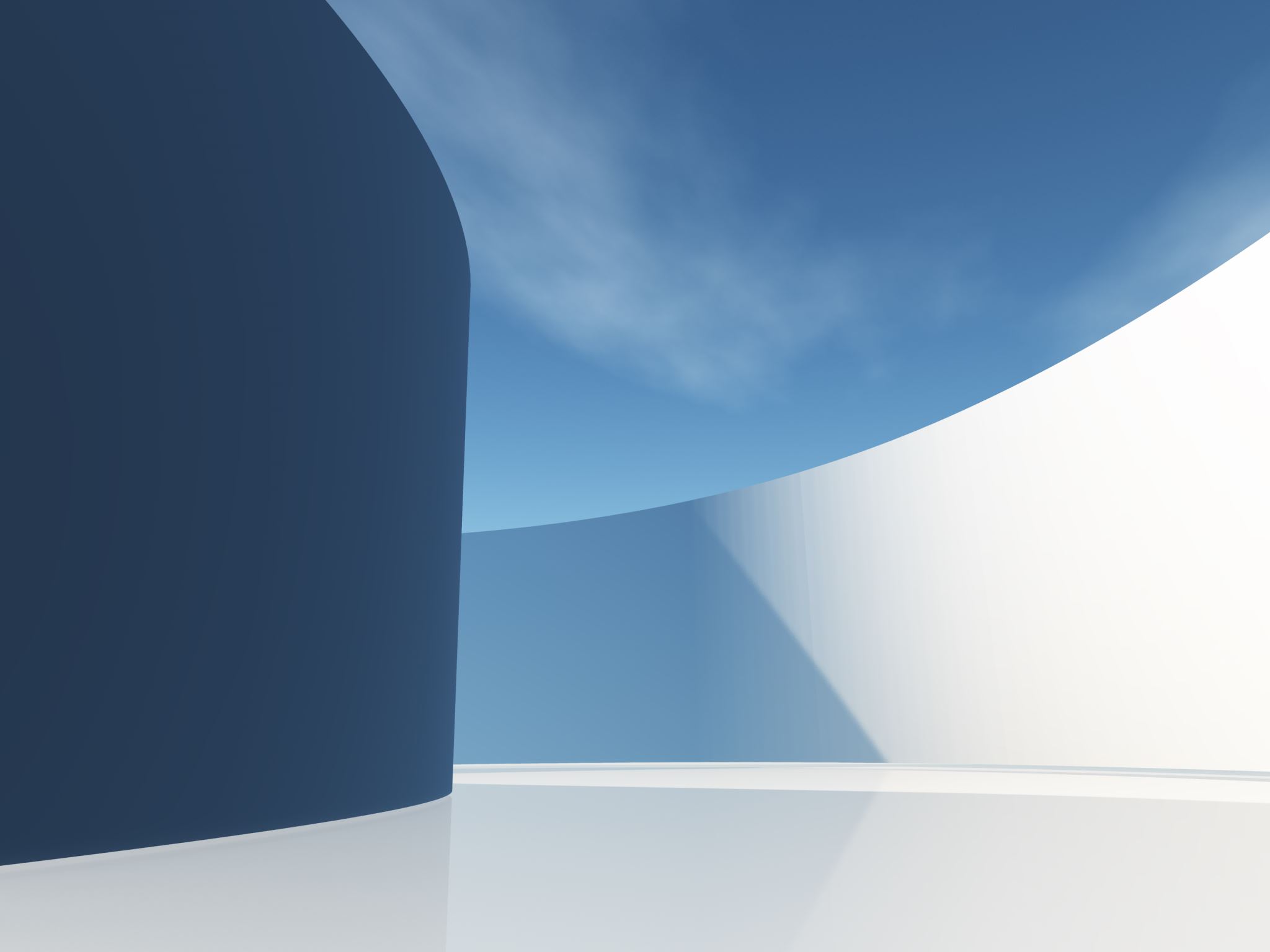 Requirements to Know
All SECC Administrators, Employees, and “Regular Volunteers” must complete the following
(1) Training in Mandated Reporting 
(2) Live Scan Fingerprinted Background Check 
Two Adult Rule
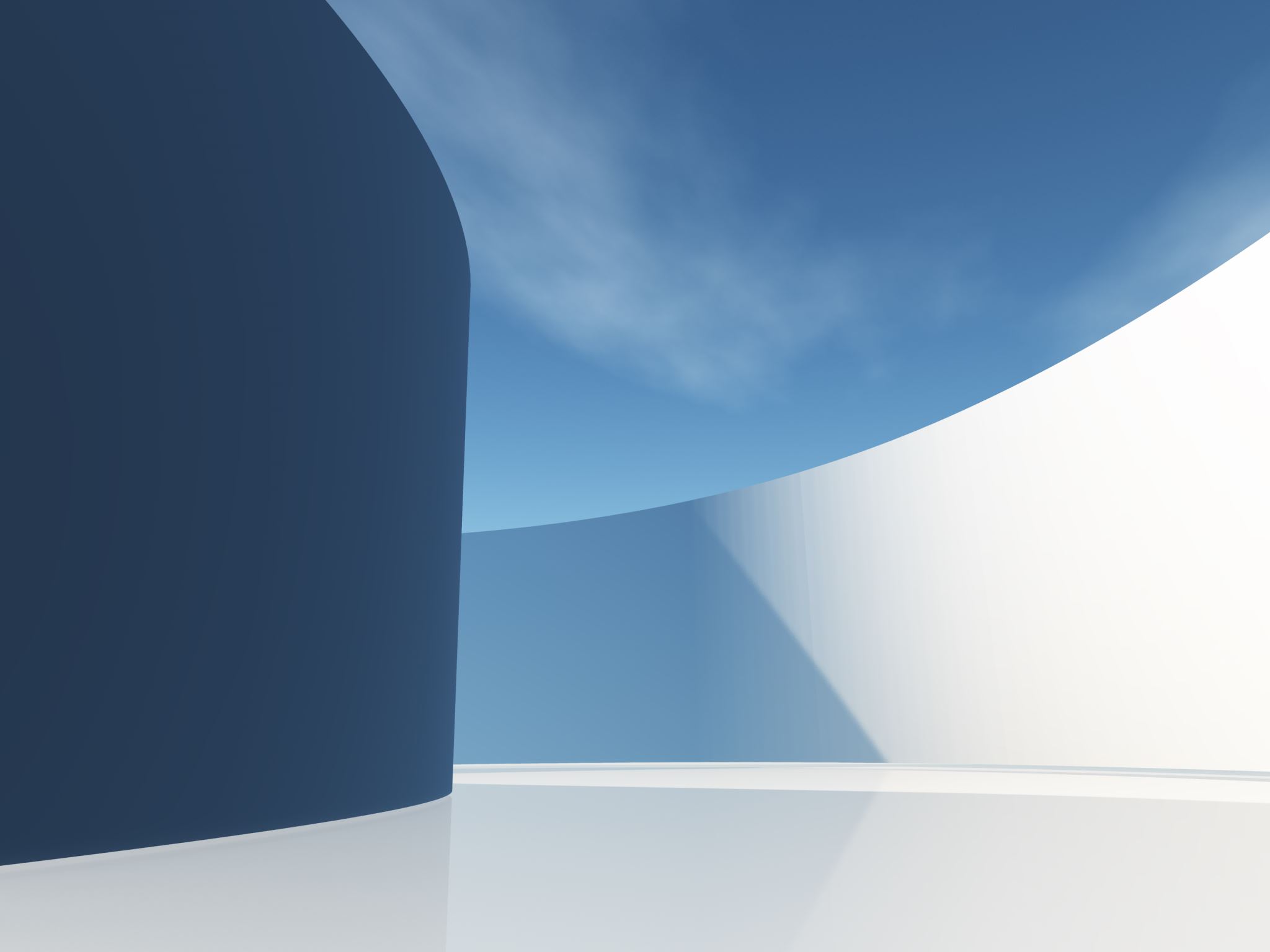 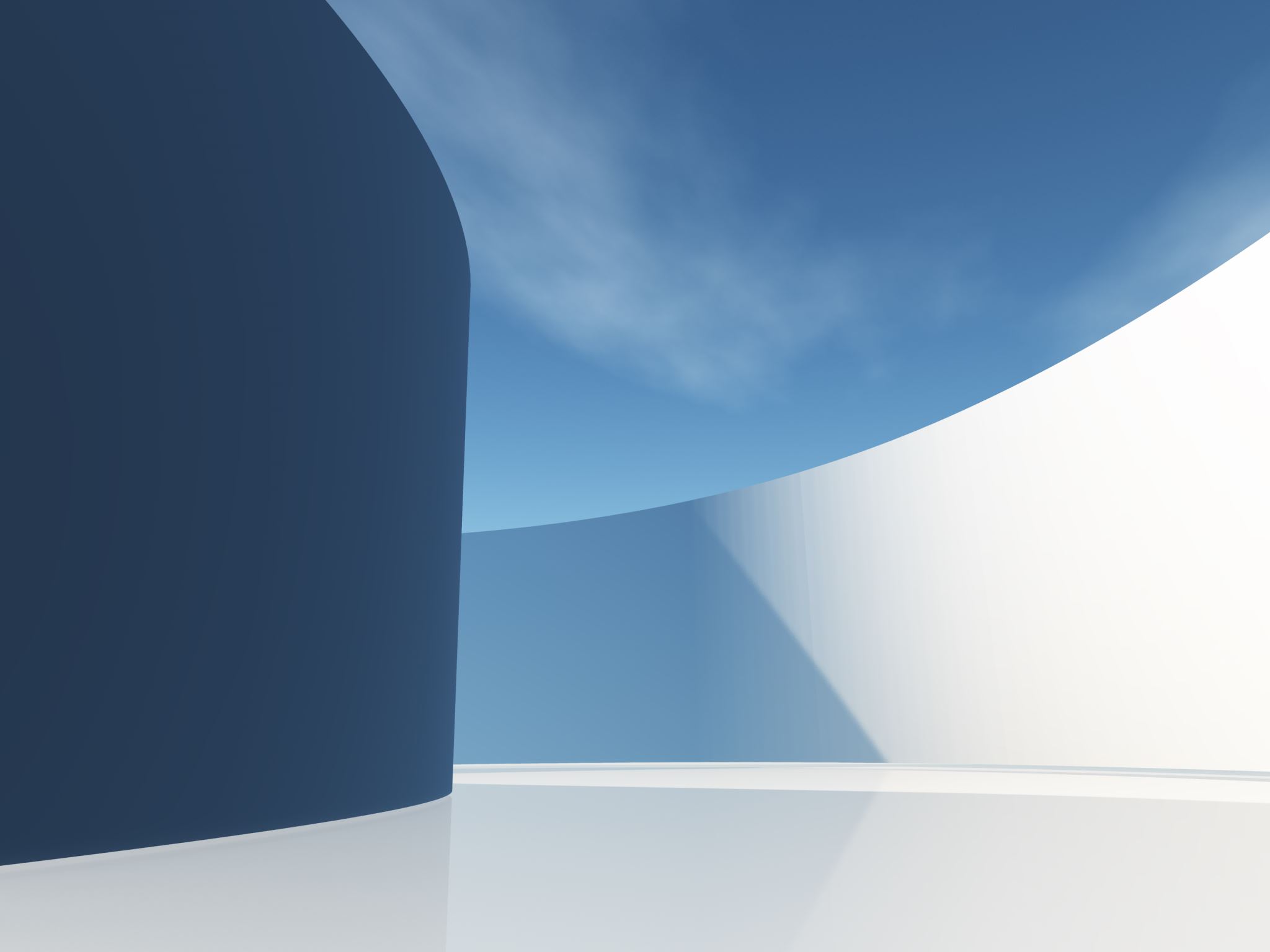 Level 1 Volunteer: Non-Regular Volunteers
Minimal or no interaction with children
“Child” means a person under the age of 18 years
Examples: A/V or media volunteer, adult SS leader or young adult ministries leader
SECC Requirements
(1) Sign and submit SECC Volunteer Acknowledgment Form
(2) Register with Sterling Volunteers at  https://www.ncsrisk.org/adventist/  and go through process (every two years) which provides
Child Safety Training
Background Check
If driving, MVR Check
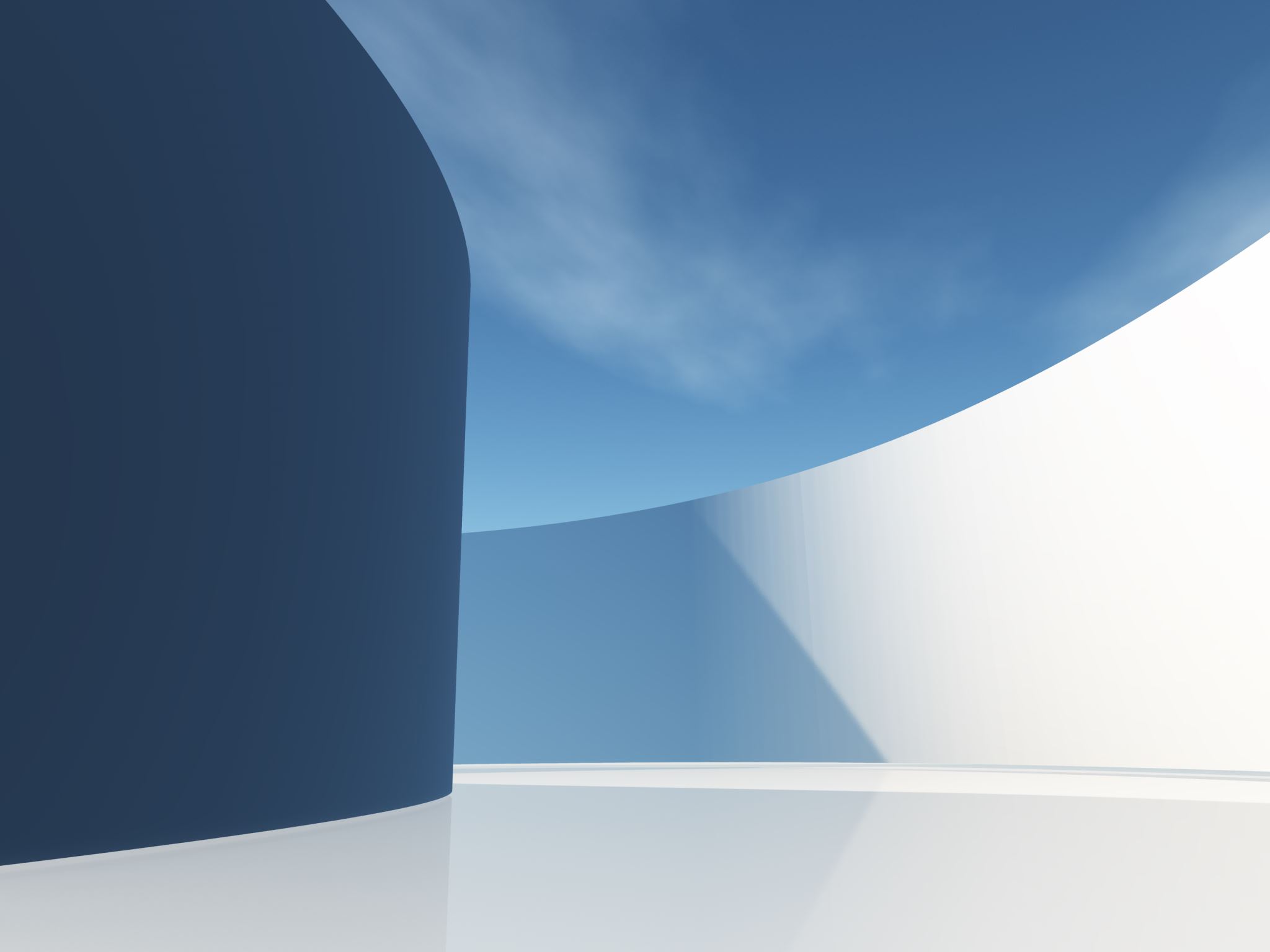 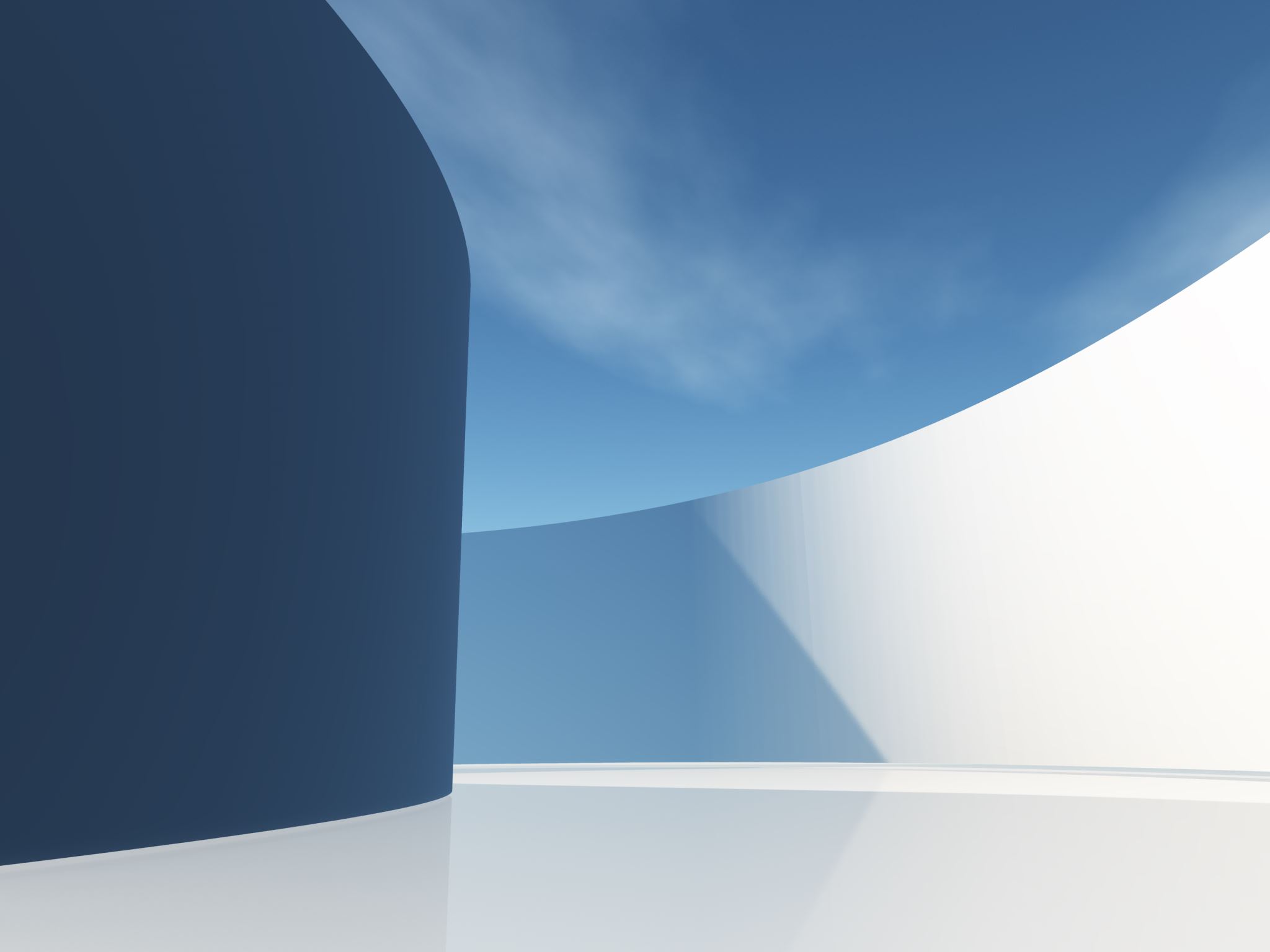 Level 2 Volunteer: Regular Volunteers
Volunteer who is at least 18 years old and has direct contact with or supervision of children for more than 16 hrs/month or 32 hrs/year.
Example: If a Children’s Sabbath School teacher or Pathfinder leader, etc., spends even one hour/week with children throughout the entire year, that represents 52 hours a year. The fact that they are spending less than 16 hrs/month does not eliminate the 32 hrs/year defined mandate. They are a Level 2 Volunteer. 
Example: Any parent or guardian who chaperones an overnight youth trip for children would need to complete the Live Scan and mandated reporter training, as the time spent supervising children would represent around 48 hours. They are a Level 2 Volunteer. 
Example: Any adults who volunteer at recurring church activities and/or events where they are in charge of supervising children for more than 16 hours/month, or a total of 32 hours/year, including but not limited to Pathfinders or other youth ministry events, must complete the Live Scan and mandated reporter training. They are a Level 2 Volunteer.  
All Level 2 Volunteers must comply with AB 506 Requirements
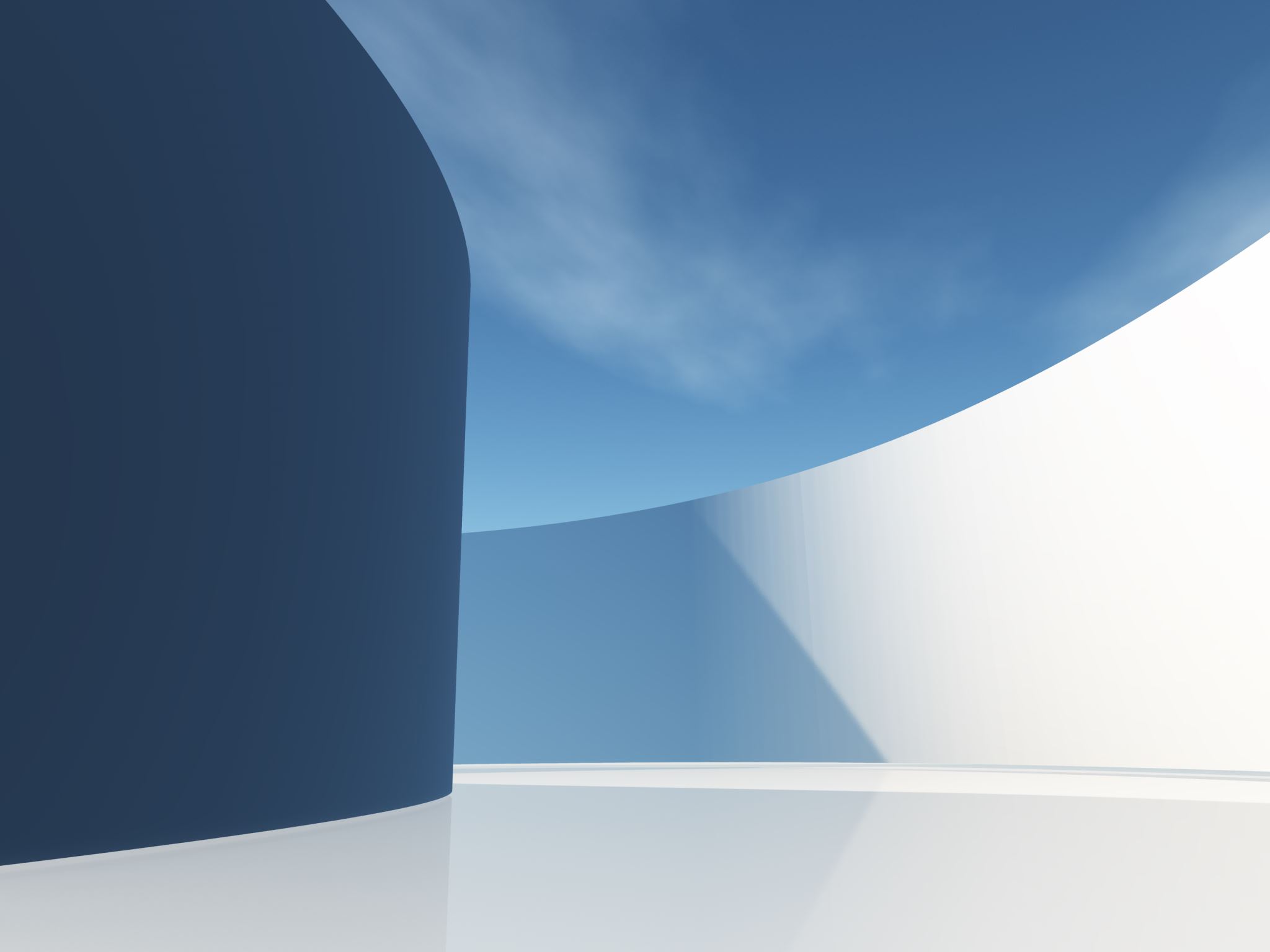 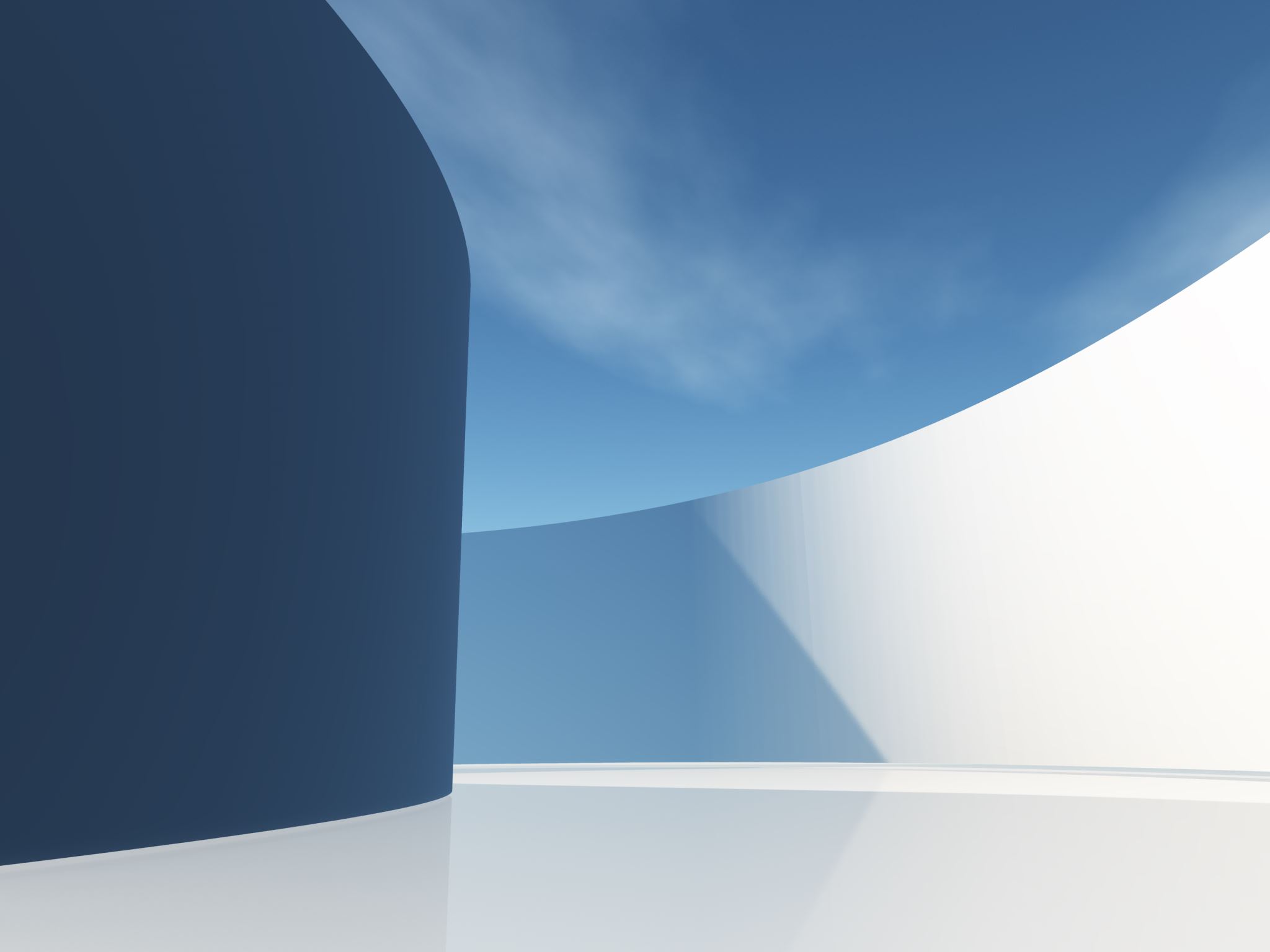 Training Requirements
Training Topics: Child Abuse & Neglect Identification & Mandated Reporting
Where To Get the Training
Https://mandatedreporterca.com
General Training (2 hours)  - Conference office staff, locally funded church employees (non-pastoral)
Clergy (3 hours) – pastors and ministry coordinators 
Volunteers (2 hours) – Level 2 volunteers
How Often 
Repeated and completed every two (2) years
Submit Certificate of Completion to SECC HR Department
*Please note that the General Training is no longer a “one time requirement” and must be taken each time a certificate is renewed.
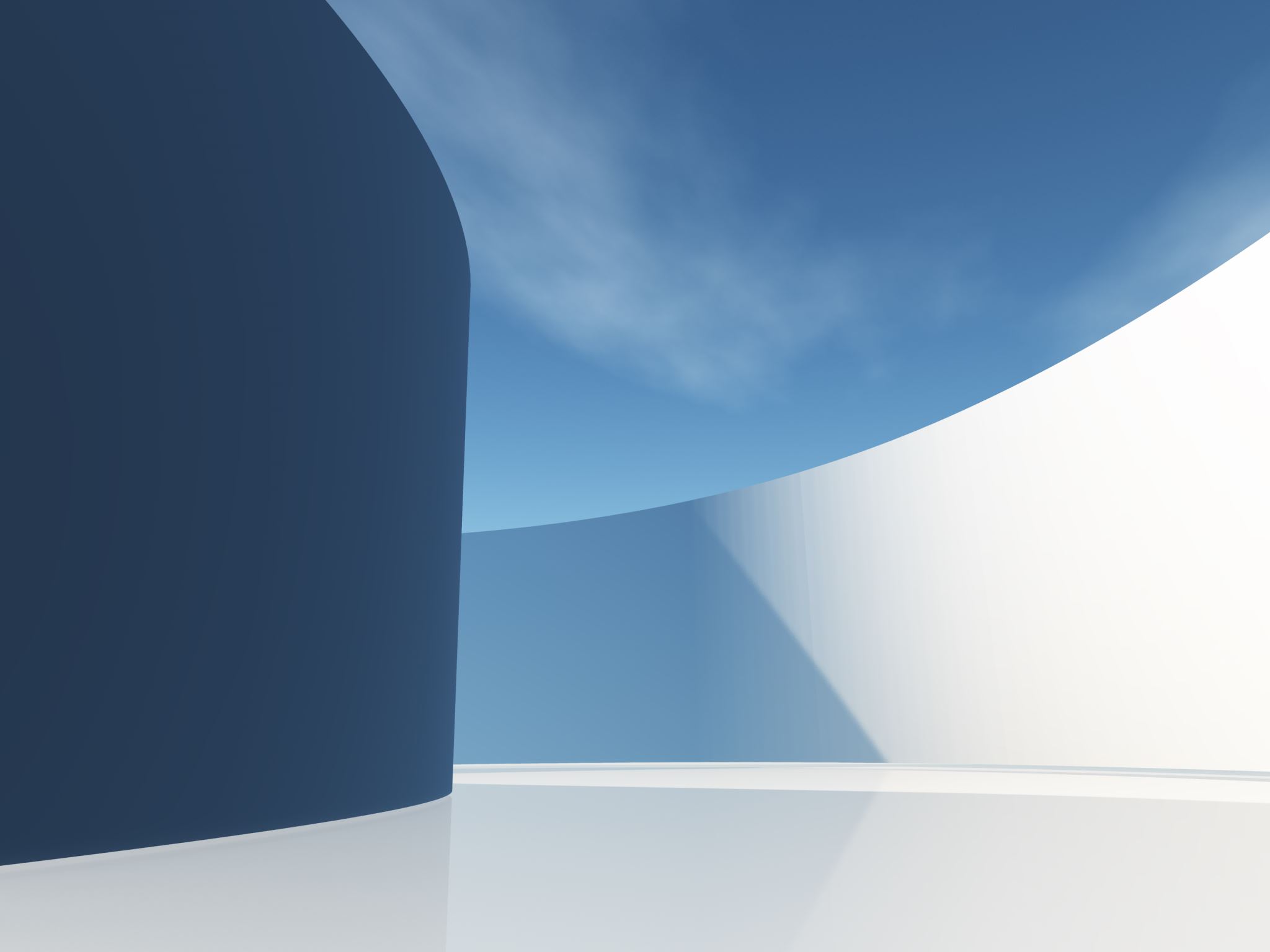 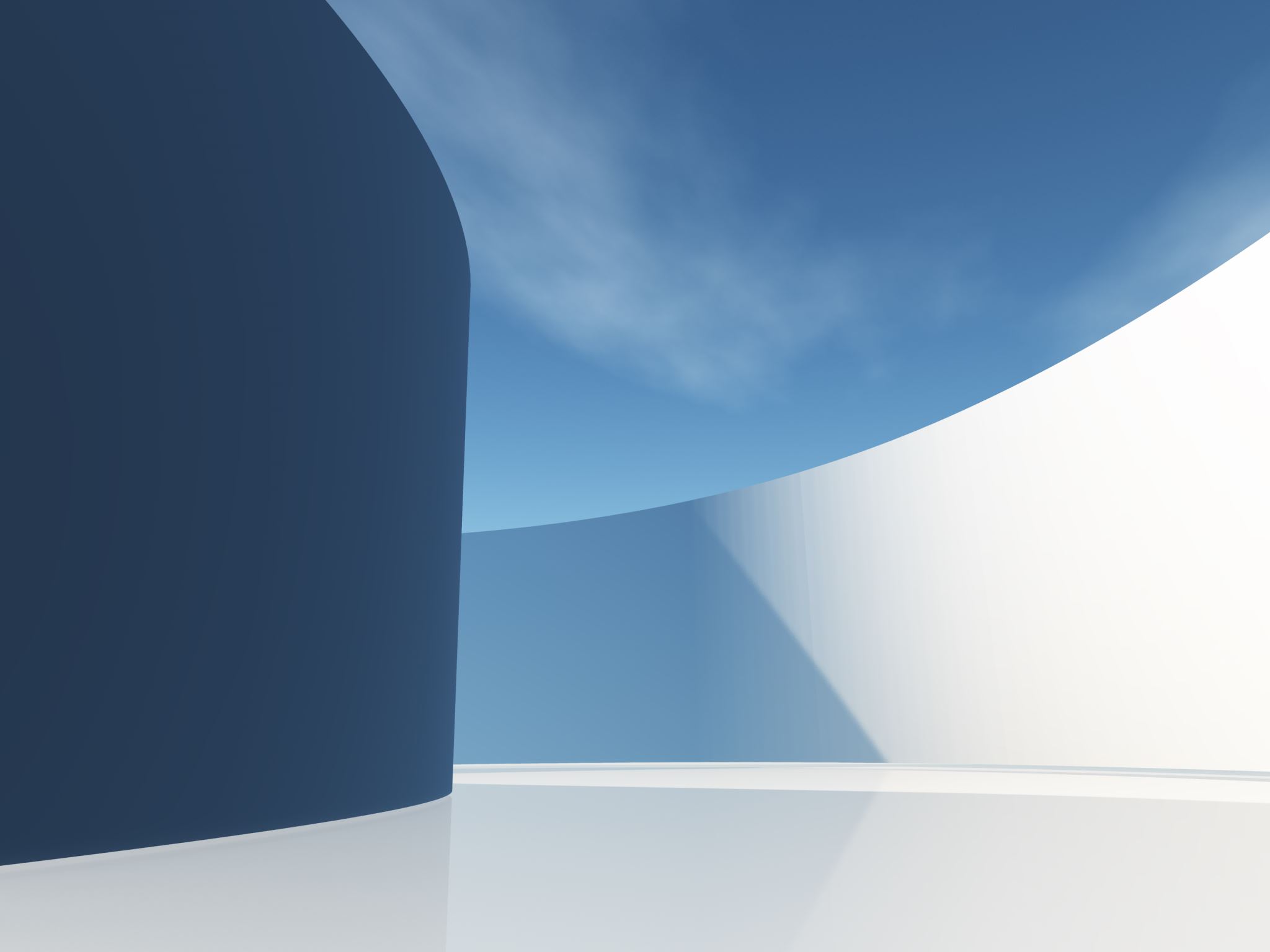 Live Scan Background Check
Complete the “Request for Live Scan Service” Form (see instructions sent by HR) 
Fees (FBI Check $17 employees/$15 volunteers + Vendor Rolling Fees $25-$35 typically. DOJ fee should be waived).
Conference funded employees  - costs paid by SECC
Locally funded employees – costs paid up front by SECC, then billed out to local churches
Level 2 Volunteers –up to local church how to handle  (reimburse full/portion or volunteer responsible)
Only has to be done once.
If driving any church members or children as part of duties
Must request a Motor Vehicle Report check through Sterling Volunteers - Contact our Risk Management Department
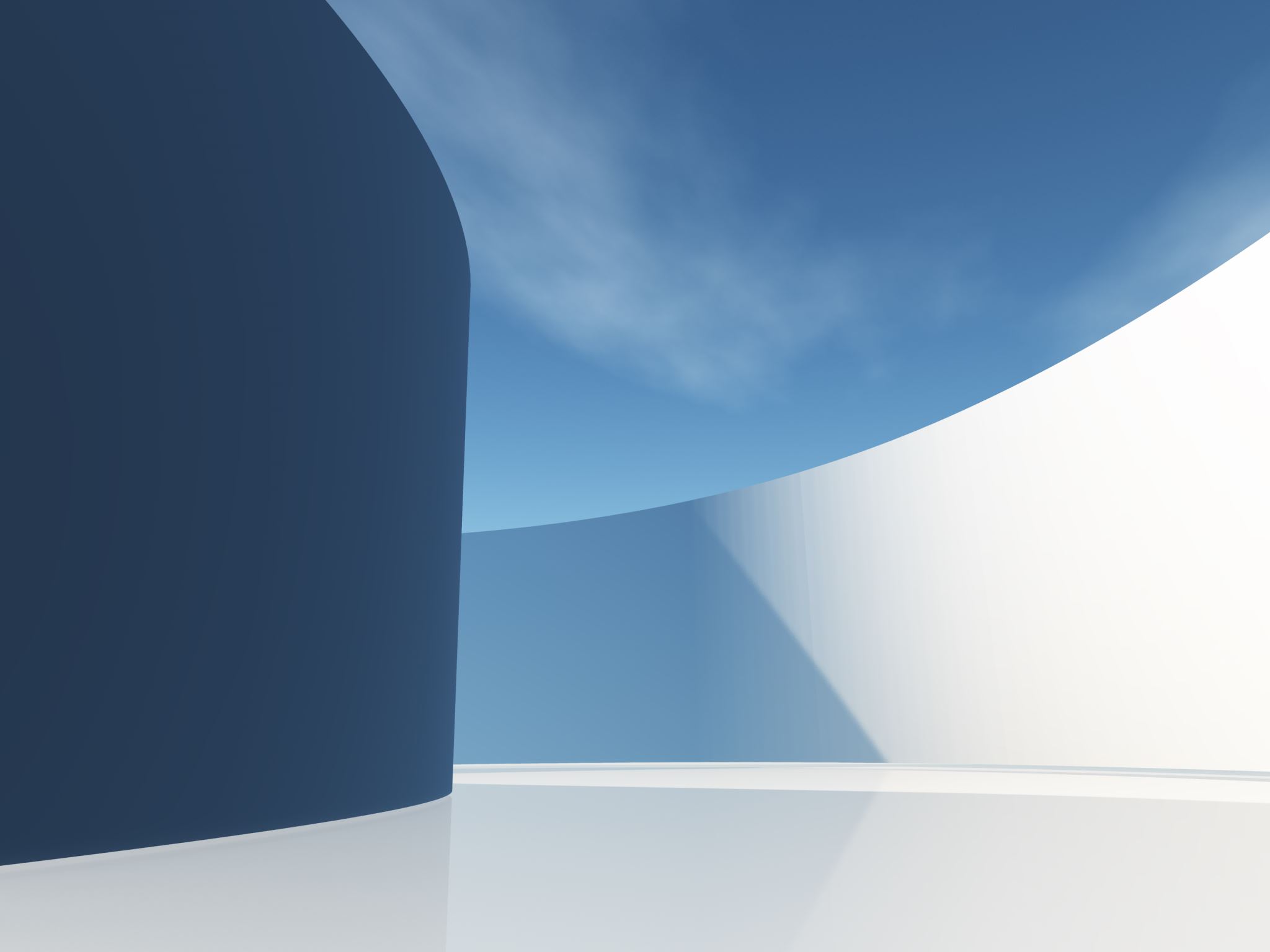 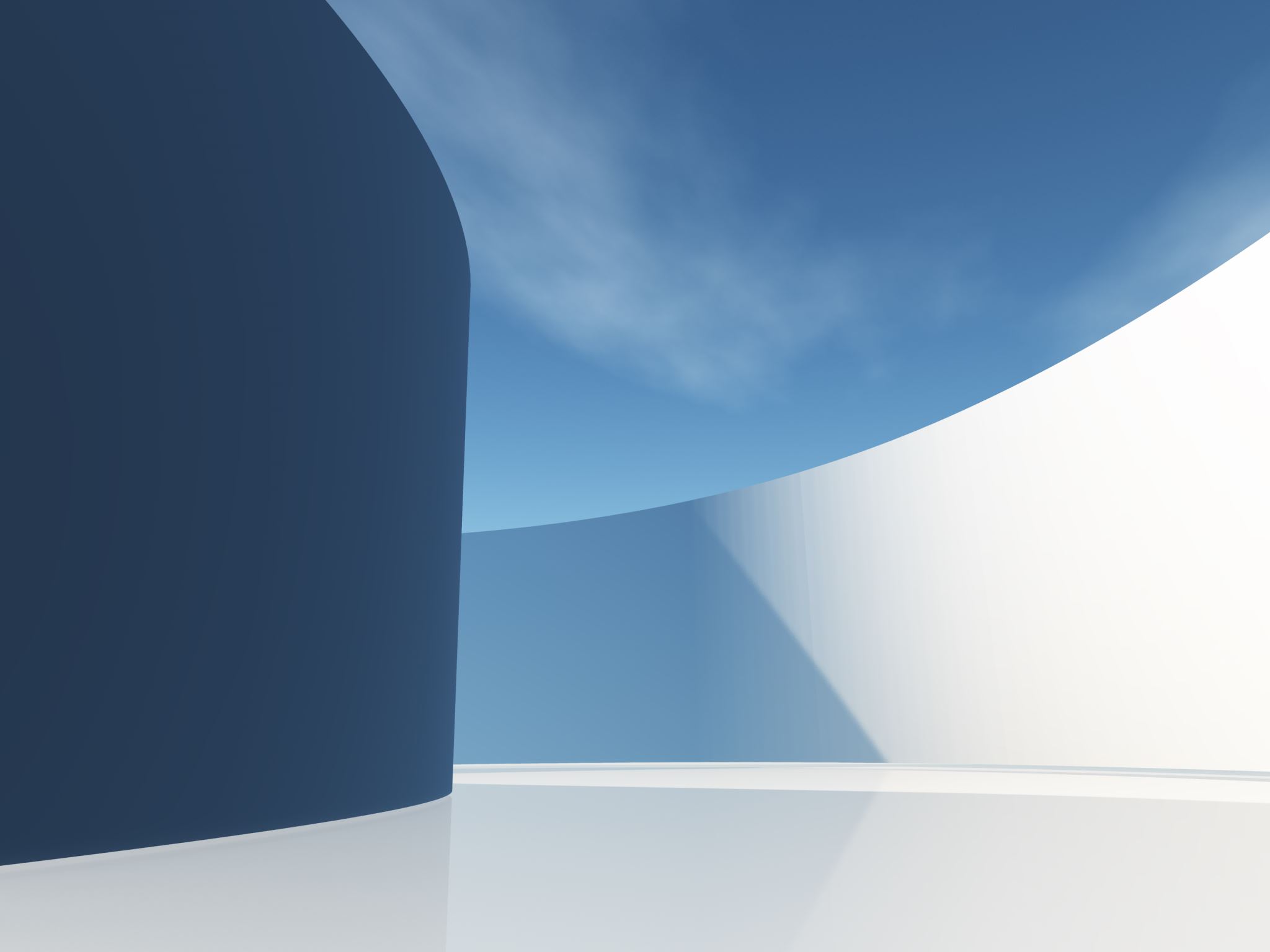 Important Deadlines
Employees  (Pastors, Conference Personnel, Locally Funded Employees)
September 29, 2023 
Level 2 Volunteers
December 29, 2023  (check HR website for more information)
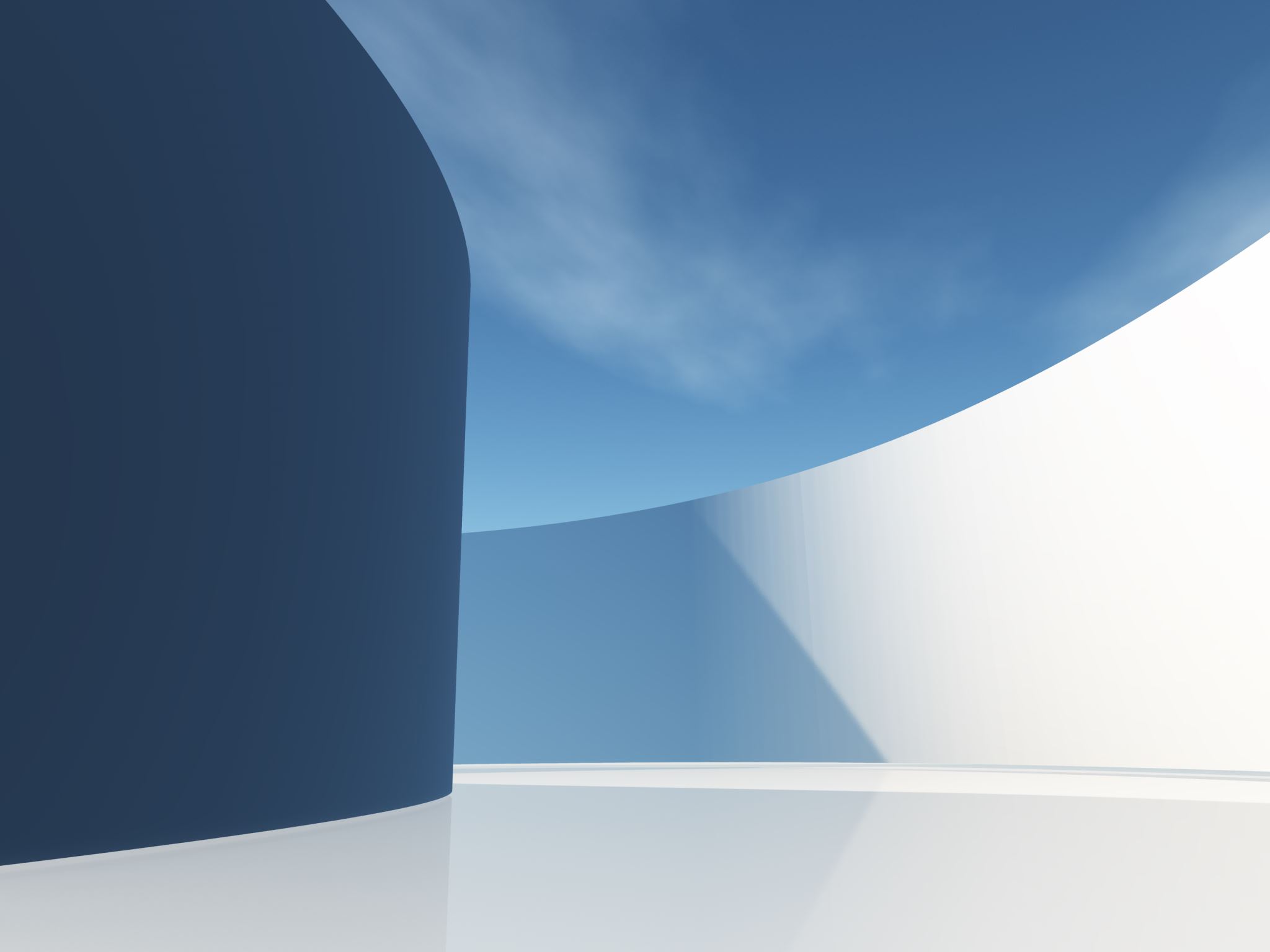 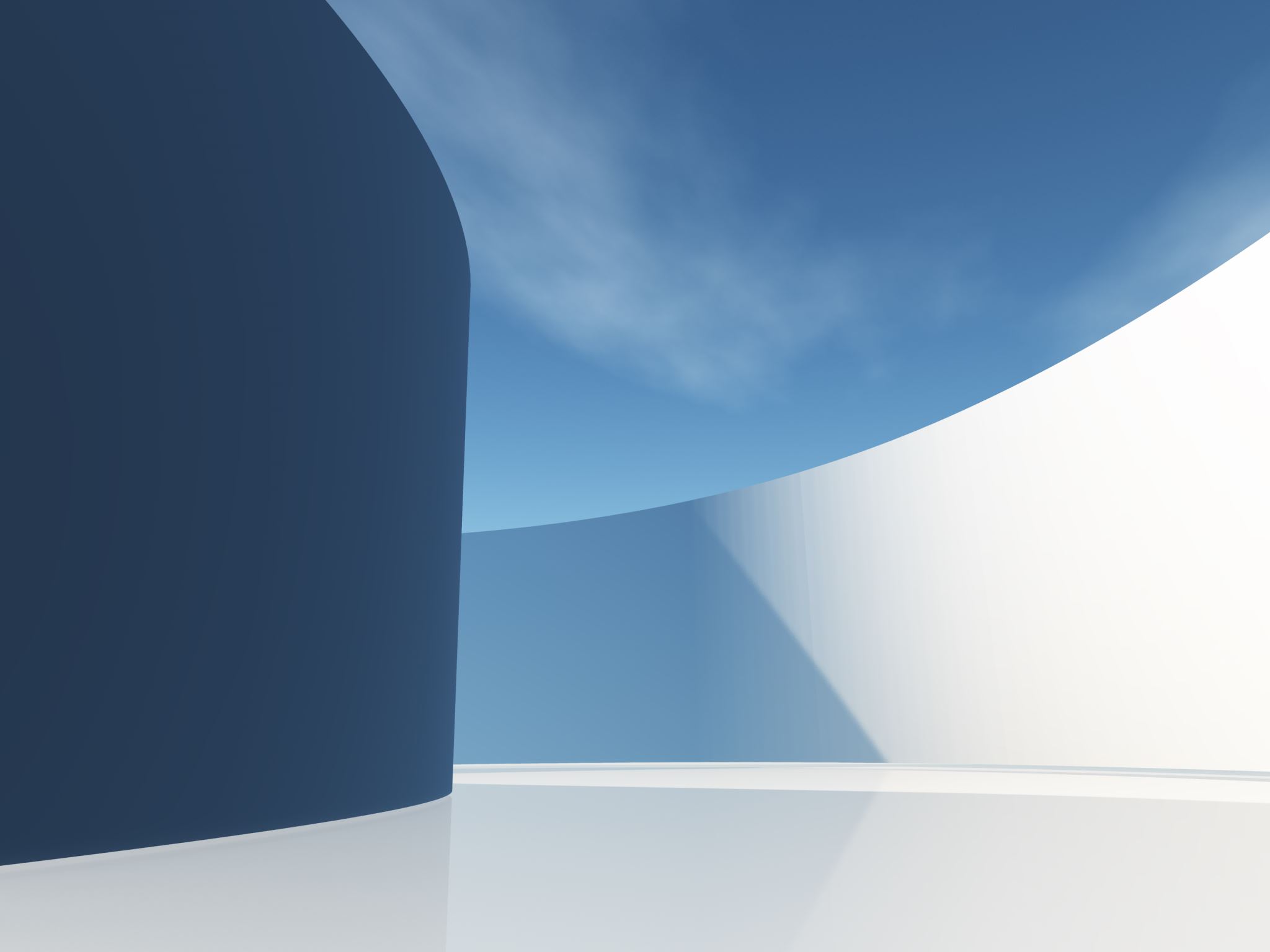 Consequences of Non-Compliance
Violations for Mandated Reporters (civil and criminal penalties)
Inability to lease or use 3rd party facilities 
Potential lawsuits with high punitive damages (generally not insured - can leave church exposed and responsible for $$$ )
Employment with SECC - disciplinary action, including holding back of youth funds, administrative leave, and/or up to termination. 
Jeopardizes child safety – protecting our children is the highest priority
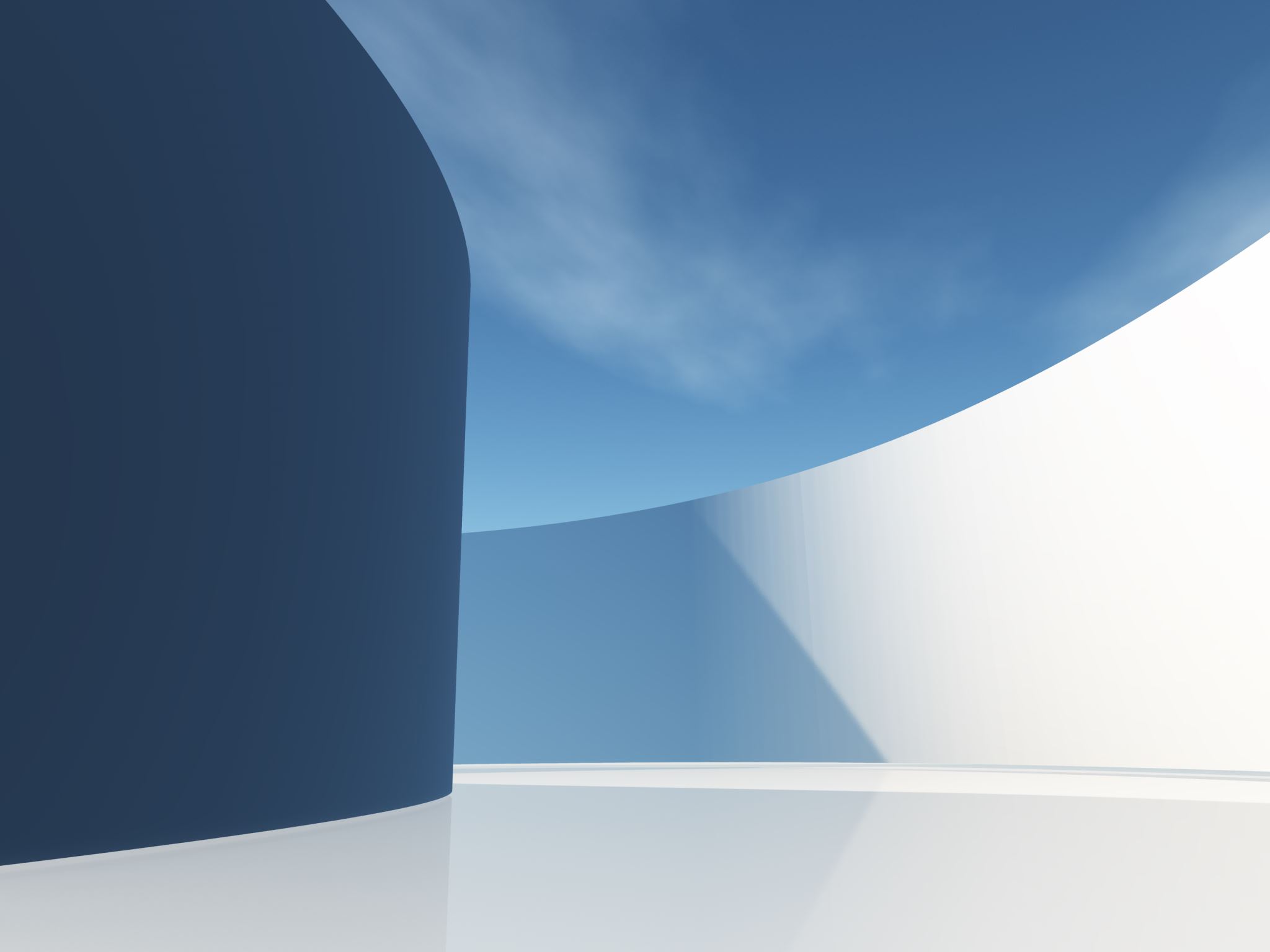 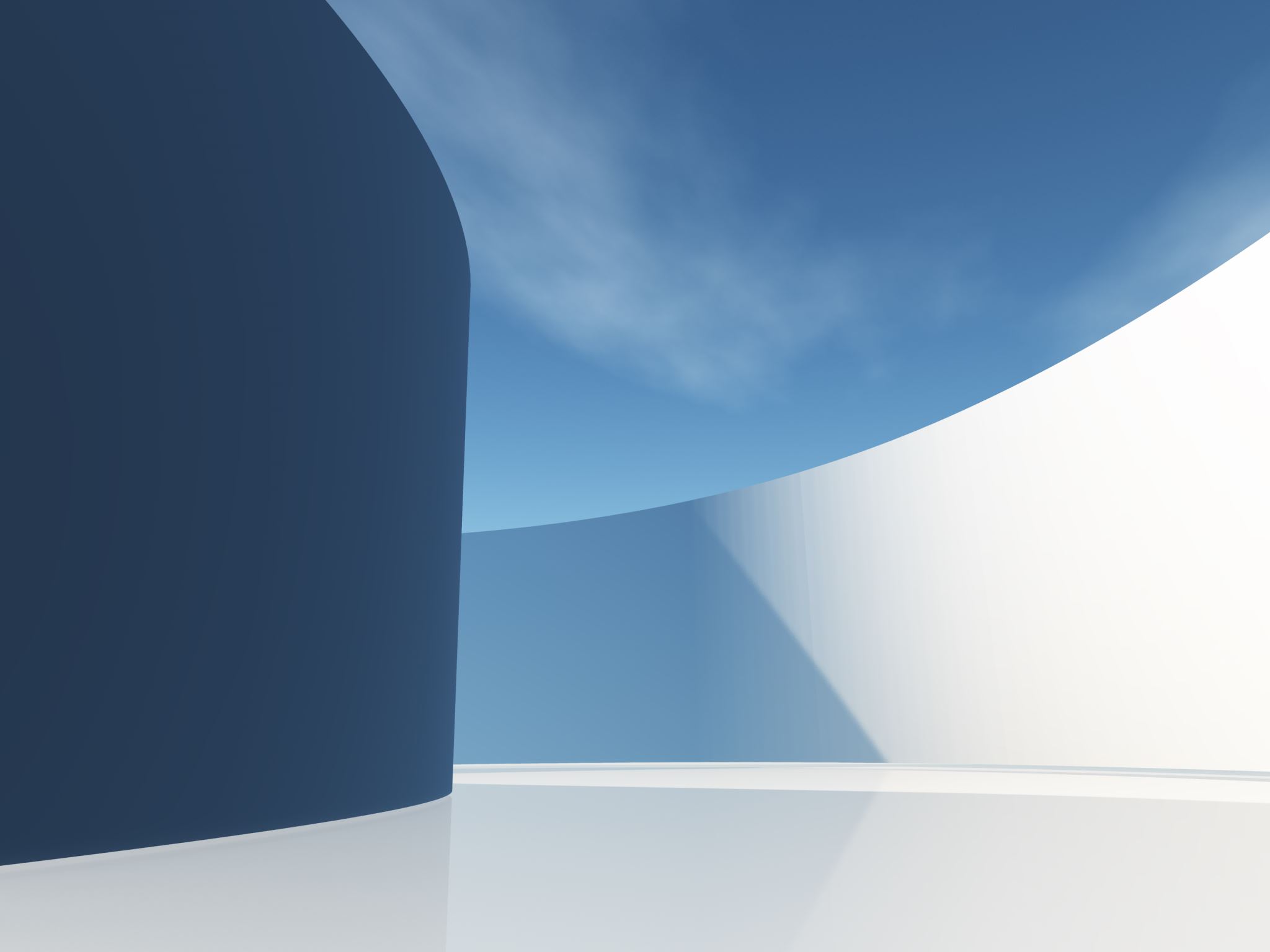 Two Adult Rule – Why?
“To the greatest extent possible, the presence of at least two mandated reporters whenever administrators, employees, or volunteers are in contact with, or supervising, children.”
Rationale
Increase accountability and decrease isolation – avoid the one-on-one interactions between a single adult and child 
Benefits of having two sets of adult eyes in any given situation with a child – additional supervision
Significantly reduces the risk of an incident of abuse (i.e., grooming) 
Protects against false accusations or allegations
Reduces liability and a potential claim of negligence
Offers additional help in the event of an accident or emergency
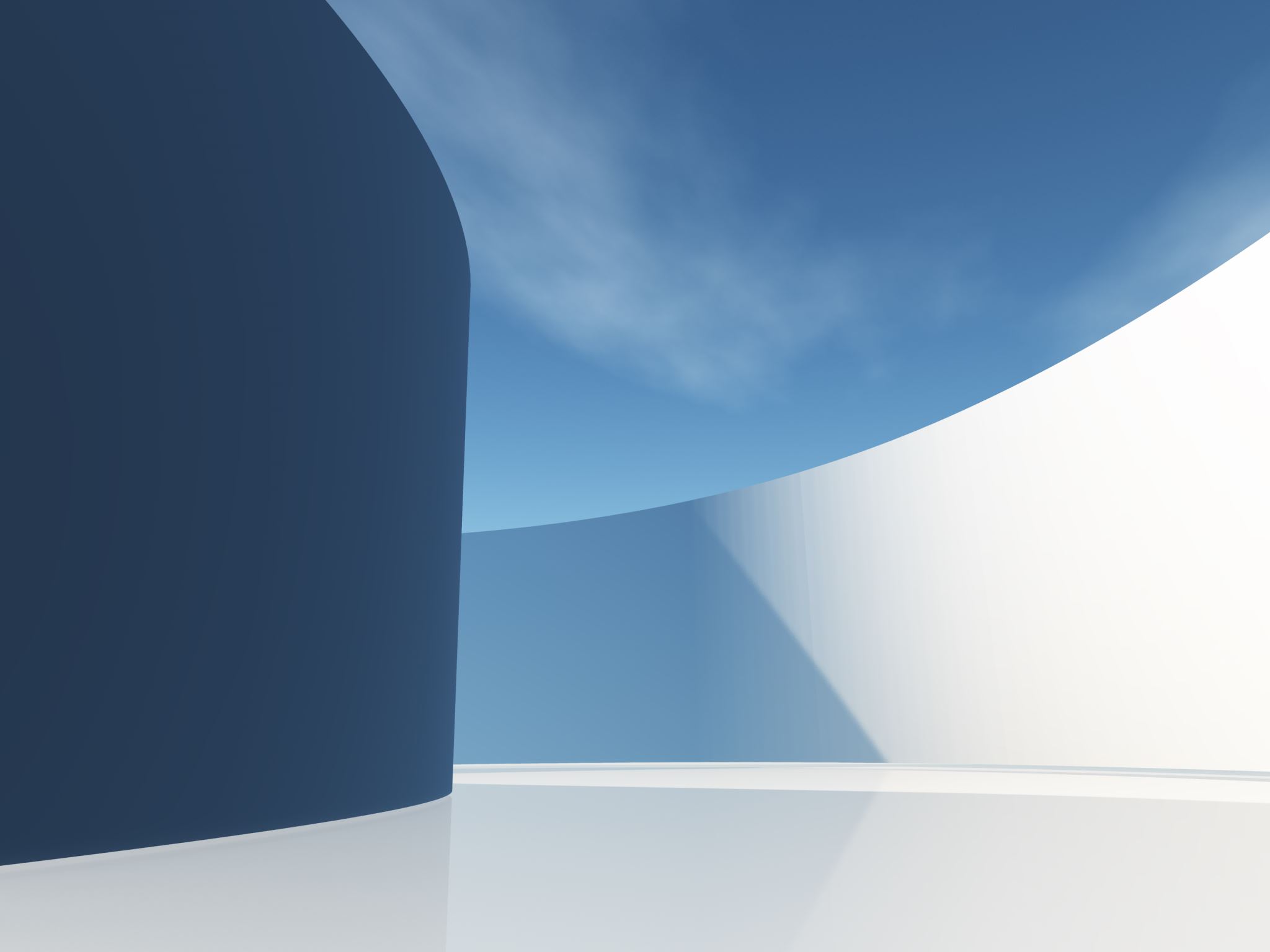 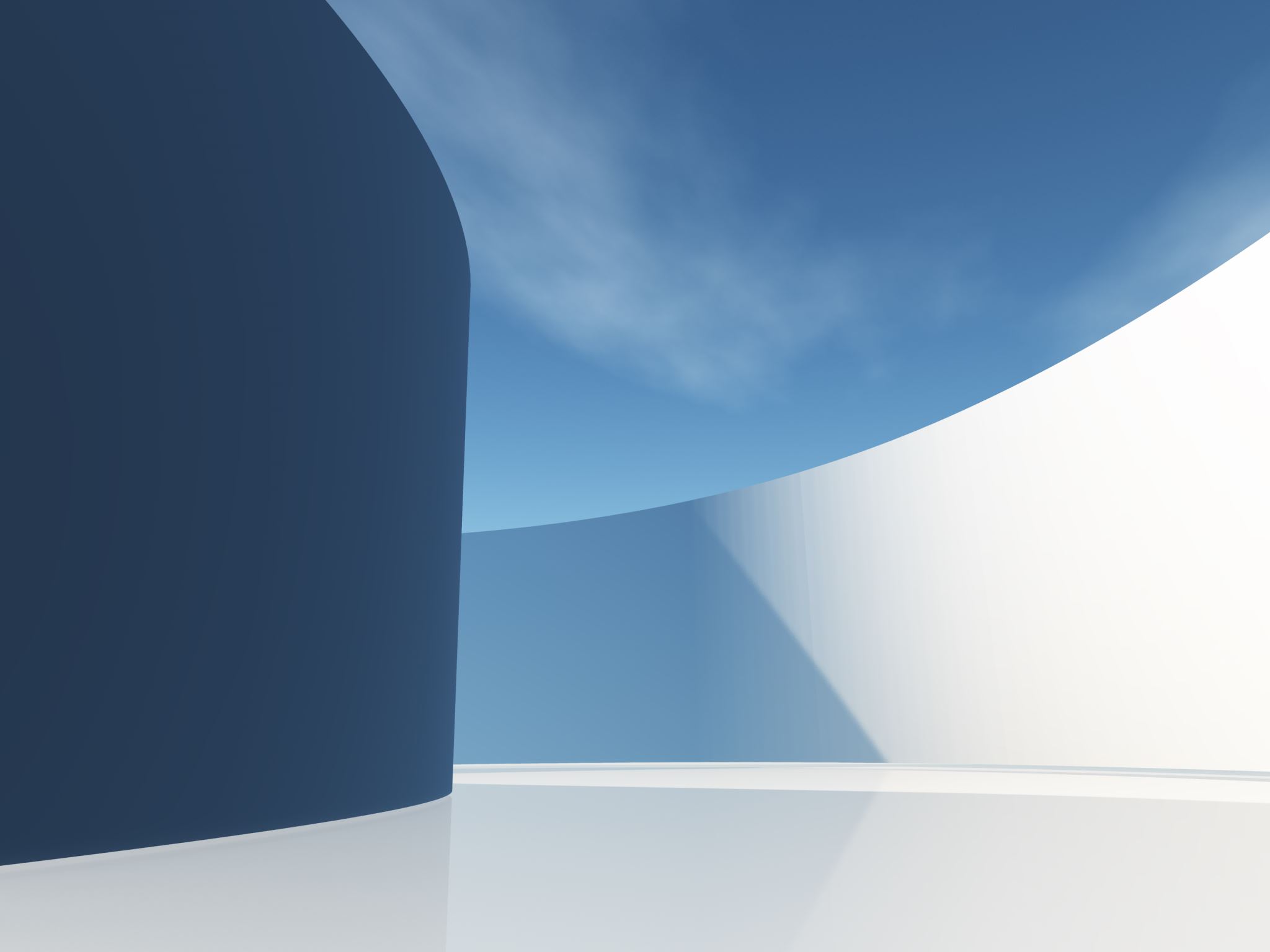 Two Adult Rule
Unclear whether law requires two mandated reporters be on premises, or actively supervising that activity 
Volunteers (Level 1 or 2) are not considered mandated reporters at this time.
Important to meet the underlying principles and apply with consistency. 
During busier times, ask church to assign another qualified employee to assist temporarily
Make sure activities in the room are visible (large windows in doors and walls, leave doors open if no windows, install doors with glass windows, or have glass windows put into doors)
Practice close monitoring and patrolling by a mandated reporter (”Supervising and walking around”)
Sporadic visits from pastoral staff and supervisors/directors (“Drop ins”)
FAQs
Are training certificates completed with another organization valid for employees/volunteers at our church so they don’t have to re-take the training? No – there are no exceptions.  They will have to take the training again when starting their engagement with SECC. 
What about those have already had a prior background check via Live Scan? There is no exception under the statute for someone who had  prior background check done, even if Live Scan. One cannot use the background check performed by another entity. You must rerun the search under our Live Scan account and ORI number, only found on SECC’s “Request for Live Scan” form. 
Do only new employees and new volunteers need to undergo the fingerprinted Live Scan? AB506 requires that all administrators, employees and regular volunteers shall undergo the Live Scan background check, regardless of when they undertook their respective role.
What if a background check returns with something “flagged” for a volunteer? The Conference has established guidelines it will use to establish the level of clearance for volunteer service and report to the church.
FAQs, continued.
Do all employees, regardless of their interaction(s) with children, need to take the mandated reporter training? Yes, this is a requirement for all employees of SECC, whether they work with children or not.
Do all volunteers, regardless of their interaction(s) with children, need to take the mandated reporter training? No, AB506 only applies to “regular volunteers”  (or Level 2 Volunteers). However, this is the bare minimum standard, which is different from best practice. A best practice should be for every volunteer. 
What if someone refuses to get a Background Check? You cannot continue to employ or engage the services of an individual who refuses to comply with the law. 
Are volunteers, Level 1 or Level 2, considered mandated reporters? No, volunteers are not mandated reporters but are encouraged to obtain training in the identification and reporting of child abuse and neglect and are further encouraged to report known or suspected instances of child abuse or neglect.
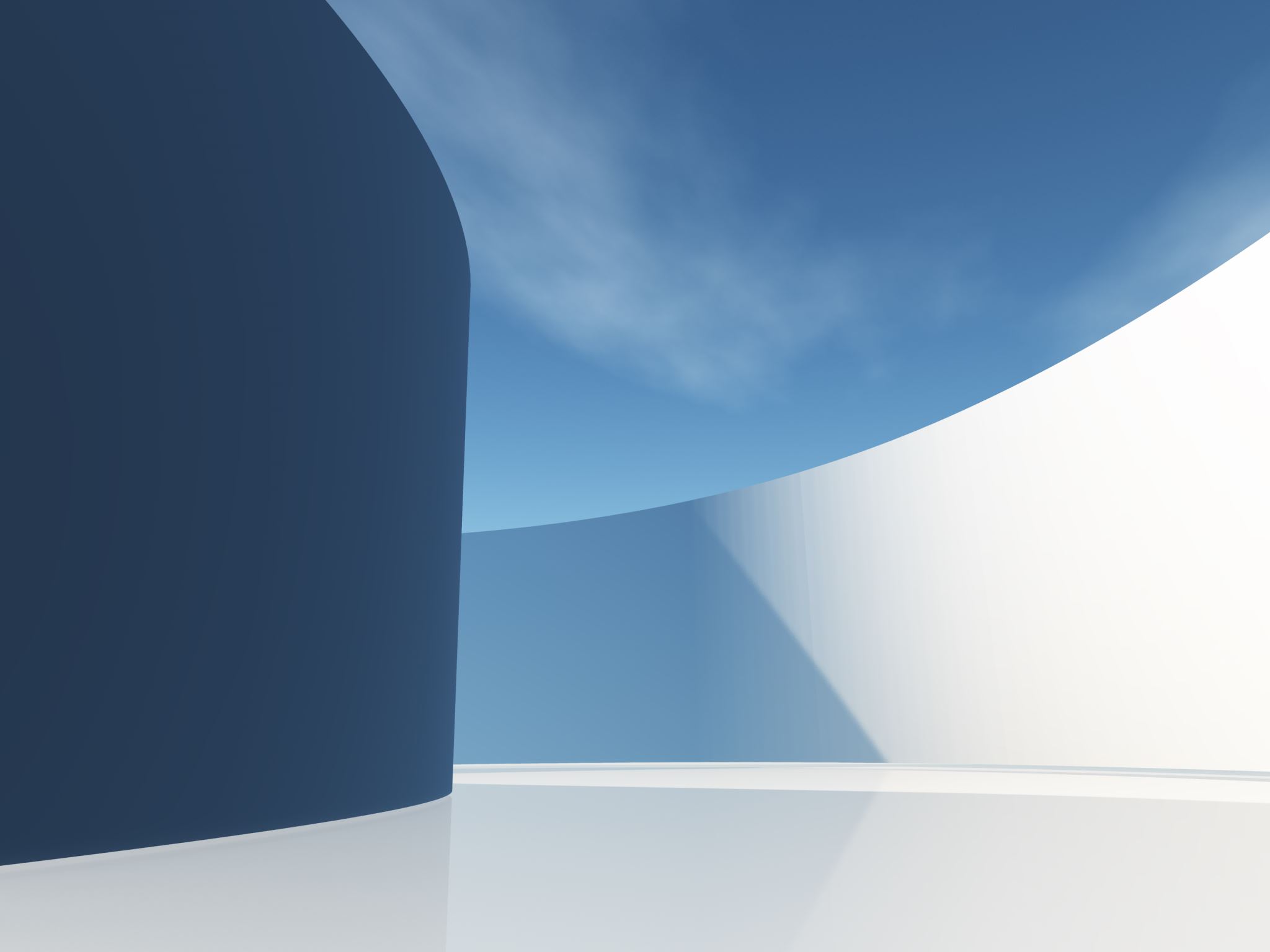 Thank you for making child safety a top priority in our churches.